Determining Comparability
Georgia Department of Education 
13th Annual Title Programs Conference
June 17-18, 2015
Presenters
Kathy Pruett
Title I Education Program Specialist
Georgia Department of Education
kpruett@doe.k12.ga.us
(706) 540-8959
James Everson, Jr., Ed.D.
Title I Education Program Specialist
Georgia Department of Education
jeverson@doe.k12.ga.us
(229) 723-2664
Presenters
Ken Banter, Ed.D.
Title I Education Program Specialist
Georgia Department of Education
kbanter@doe.k12.ga.us
(478) 960-2255
SCHOOL IMPROVEMENT & DISTRICT EFFECTIVENESS
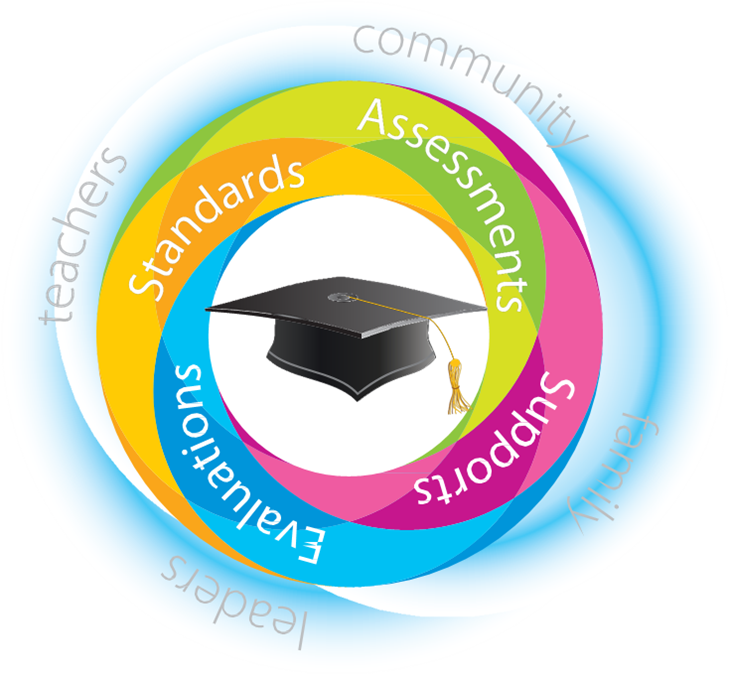 5/21/2015
4
Purpose
This session will provide an overview of the requirements for comparability under the Elementary and Secondary Education Act of 1965 (ESEA) and the  Title I, Part A data requirements for the comparability application.
Comparability Overview
What is Comparability?
Comparability is one indication that an LEA is using Title I funds to supplement and not supplant other funding sources.  Meeting comparability means that the LEA provides services in the Title I schools that are at least comparable to services the LEA provides in the non-Title schools.
Why Must an LEA    Demonstrate Comparability?
Comparability is a requirement under section 1120A(c) of the ESEA.  Section 1120A(c) provides that an LEA may receive Title I, Part A funds only if it uses state and local funds to provide services in Title I schools that, taken as a whole, are at least comparable to the services provided in schools that are not receiving Title I funds.  If the LEA serves all of its schools with Title I funds, the LEA must use state and local funds to provide services that, taken as a whole, are substantially comparable in each Title I school. [Section 1120A(c)]
How Often Must an LEA Demonstrate Comparability?
Demonstrating comparability is a prerequisite for receiving Title I, Part A funds.  Because Part A allocations are made annually, comparability is an annual requirement.
What are the Consequences for Failure to Meet Comparability?
When an LEA fails to demonstrate comparability the consequences are situation specific.  However, it is important to understand what the wide range of consequences might be:
The LEA might have to move teachers and/or paraprofessionals from one school to another school to achieve comparability.
What are the Consequences for Failure to Meet Comparability?
The LEA might have to hire teachers and/or paraprofessionals to achieve comparability.
The LEA might have repay funds to GaDOE’s Title I, Part A program.   The repayment of funds must be made with a non-federal fund source.
Important Note
Because demonstrating comparability is a prerequisite for receiving Title I, Part A funds, there is no waiver for the comparability requirement.
Data Elements used by the On-line Comparability Application
Required Data Elements for Comparability
Certified/Classified Personnel Information (CPI) codes for staff at each school in the LEA
Staff at each school (including charter schools and residential treatment facilities that are designated as schools) in the LEA must be coded with the correct job code and fund code
Correct data entry around these codes is vital to comparability since both the job code and the fund code determine how staff are counted for comparability purposes
Required Data Elements for Comparability
Full-Time Equivalent (FTE) data for each student at each school in the LEA
Data related to each student at each school (including charter schools and residential treatment facilities that are designated as schools) in the LEA must be coded correctly.  Data elements include but are not limited to:
Grade level
FTE instructional segments
Garbage In – Garbage Out
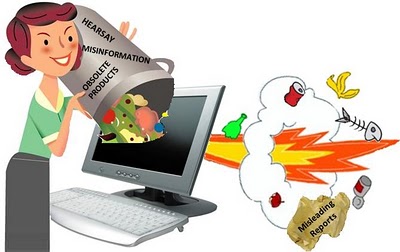 Having an  on-line comparability application will not eliminate errors in comparability caused by inaccurate data sources
Data Accuracy
It is critical that a method for verifying the accuracy of the data entered be established to ensure that the  LEA meets compliance for comparability
Remember, if inaccurate data is entered into  any of the applications from which the on-line comparability application pulls data, the resulting comparability report will also be inaccurate
Data Accuracy
Comparability reporting presents an opportunity for the Title I Director and CPI Coordinator to work together in assuring the accuracy of staff coding
The most advantageous time to answer any questions about where staff members should be funded is before the CPI report is submitted
Ensure that all staff members are included on the CPI
Some instances occurred where paraprofessionals were not counted
Data Accuracy
Ensure that staff serving more than one school are counted appropriately at each school
Check the funding codes of federally paid staff to ensure the correct codes are used
Review the previous year’s comparability report for problem areas or near-problem areas
Consider a “trial run” early in the school year using the old Excel spreadsheets to identify possible problem areas
Staff Members to be Included in Comparability Calculations
Core Subject Teachers
Music Teachers
Art Teachers
Physical Education Teachers
Instructional Paraprofessionals
Staff Members to be Included in Comparability Calculations
Guidance Counselors
Speech Therapists
Media Specialists
School Social Workers
Psychologists
Staff Members to be Excluded in Comparability Calculations
Staff Paid With Private or Federal Funds
Principals
Assistant Principals
Custodians
Cafeteria Personnel
School Nurses
Security Personnel
Staff Members to be Excluded in Comparability Calculations
Prekindergarten Teachers
Prekindergarten Paraprofessionals
Secretaries
Non-instructional Paraprofessionals
CPI Codes Included
085
100 – 115
118
120 – 121
123 – 124
130 – 133
135
142
144
146 – 150
156 – 171
300 – 301
397
400 – 402
405 – 408
413 – 414
435 -437
439 – 441
445
480 - 481
Examples  of School Staffing That Requires Adjustments to Meet The Comparability Requirement
Examples of Staff Adjustments to Meet Comparability
These adjustments a school’s staff should be made during the “trial run”:
before the start of the school year;
before CPI data is finalized and submitted;
Before the on-line comparability report is run
Examples of Staff Adjustments to Meet Comparability
Any adjustments made after the comparability report is run will require that evidence showing that changes have been made be provided to an Area Specialist.  Upon acceptance of evidence, the Area Specialist will revise the data on the Comparability Reporting site.
This is referred to on the reporting site as Self-Reported Data
Scenario No. 1 – All Title I
Each Title I school’s ratio must fall between 90 and 110-percent of the average ratio for all schools
In this example the range is 8.3 to 10.1
Notice School F has 386 students and 43.5 instructional staff
School G has 387 students and 37.5 instructional staff
Notice also that School A is barely within the low end of the range
Could move one teacher from School A to School G to meet comparability requirements
Scenario No. 2 – All Title I
Each Title I school’s ratio must fall between 90 and 110-percent of the average ratio for all schools (10.2 - 12.4)
Caution – When working with all Title I schools, when the number of staff at one school is changed, the high and low ratios of the range change
Change the number of staff a one school and review the results before making changes at other schools
Hire two staff at WMS and that also corrects ZMS
Notice the change in high and low ratios (10.1 – 12.3)
Scenario No. 3 – Title I versus Non-Title I
Each Title I school must not exceed 110-percent of the average student/instructional staff ratio of Non-Title I schools
Non-Title I ratio is 12.6; 110-percent is 13.9
Note - changes to instructional staff in Title I schools does not affect the target number of 13.9 
Notice that schools with small student/instructional staff ratios are acceptable in this method
Scenario No. 3 – Title I versus Non-Title I (continued)
To determine the number of staff to meet comparability for Westside ES, we can divide enrollment of 655 by the 110-percent limit of 13.9 and get 47.1 staff needed
For Northwest ES, dividing 723 by 13.9 yields 52
Notice Southside ES with an enrollment of 655 with 53 instructional staff
Compare this to Northwest with an enrollment of 723 with 49 instructional staff
Scenario No. 4 – A School Serving as a Special Education Center
Springhill Elementary School houses a special education center for children with autism
No other school in the district provides services for autistic children, they all come to Springhill
There are four Special Education teachers providing services to these children
For comparability purposes, the number of children receiving services for autism would be subtracted from the enrollment at Springhill Elementary
The four teachers providing services for these special needs children would be subtracted from the number of instructional staff at Springhill
The LEA Comparability Reporting On-Line Application
Admin Configuration
Title I Area Specialists:
Assign each Districts schools to the proper grade span
Load All schools to districts where all schools are Title I
Admin Configuration
High/Low Poverty:
High poverty equals 60-percent and above
Low Poverty equals 59.9 and below

Enrollment Size:
The enrollment of the largest school in a district’s grade span must be at least twice as large as the enrollment of the smallest school in that grade span
Comparability Reporting Tab
Steps for the LEA to Run Comparability:
Login to the GaDOE Portal
Select the Title I Comparability fly-out from the Site Navigation menu
Select LEA Comparability Reporting
On the Contact Info tab, complete all required fields indicated by an *
Note: after entering information on any page, make sure you click the Save button
Comparability Reporting Tab
Steps for the LEA to Run Comparability:
On the Enrollment Size tab, if your district has large and small schools in a grade span according to the large/small definition, check the box
Note: after entering information on any page, make sure you click the Save button
Comparability Reporting Tab
Steps for the LEA to Run Comparability:
On the Comparability Reporting tab, click the Run Comparability button
Click the Submit button
The Superintendent will receive an email that the comparability report is ready for review
The Superintendent should login in to the portal, go to the comparability application and click Submit
Comparability Reporting Tab
Comparability Methods for All Title I Or Title I compared to Non-Title I:
District as a whole
Grade Span
Enrollment Size
High Poverty/Low Poverty
Comparability Reporting Tab
When an LEA is exempt for meeting the comparability requirement, an exemption must be completed after completing the contact information
The Submitter/Coordinator must complete the form by checking the Coordinator box and then checking the box beside the reason the district is exempt (Hint: the reason will be “The LEA has only one School per Grade Span”)
The Superintendent must click the box beside Superintendent and click Submit on this form
Districts Not Meeting Comparability
When a district does not meet the comparability requirement for all schools in the district, corrections to staffing must be made immediately
The district should consult with their Title I Education Program Specialist to agree on proper staffing adjustments
There may be instances where certain, staff like those in Scenario No. 4, may be excluded if approved by the Title I Education ProgramSpecialist
Districts Not Meeting Comparability
Once the adjustments have been implemented, documentation supporting the changes must be uploaded to the Comparability Reporting Web site
After it is determined that the changes are acceptable, and documentation has been uploaded, the Title I Education Program Specialist makes manual changes using the Self-Reported Data option
Caution: Do not make changes to staff without keeping the Title I Area Specialist informed each step of the way
Final Reminder
Adjustments a school’s staff should be made:
before the start of the school year;
before CPI data is finalized and submitted;
Before the on-line comparability report is run
Districts should ensure that all schools are comparable July 1 of each school year
Never wait until the December reporting date to review the staffing status of schools
It is preferable to move/add staff in July, not December
Questions
Title I, Part A Program Specialists’ Contact Information
Title I, Part A Program Specialists’ Contact Information
Determining Comparability
Georgia Department of Education 
13th Annual Title Programs Conference
June 17-18, 2015